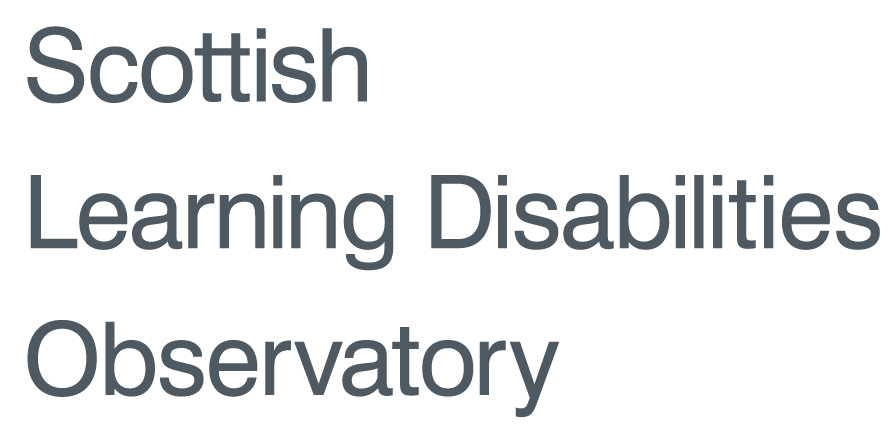 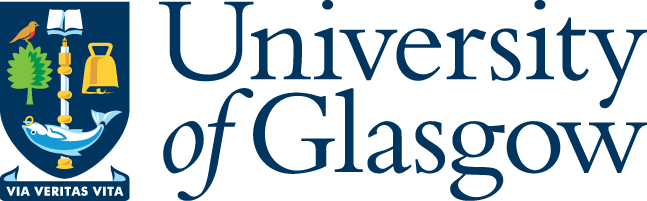 Prevalence and general health status of people with learning disabilities 
in Scotland: a total population study
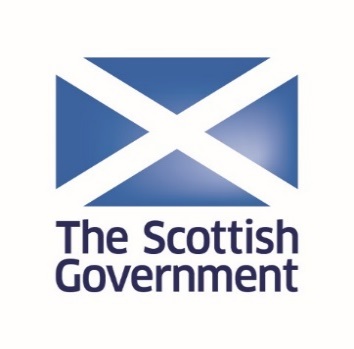 Laura Anne Hughes-McCormack, Ewelina Rydzewska, Angela Henderson, Sally-Ann Cooper Institute of Health and Wellbeing, University of Glasgow
Laura.Hughes-McCormack@glasgow.ac.uk
Introduction

People  with  learning  disabilities  experience  health  inequalities  compared  to  other  people 1-5
Very  little  is  known on  the  health  status  of  people  with  learning  disabilities  in  Scotland
Most studies  have  comprised  small  or  incomplete  populations
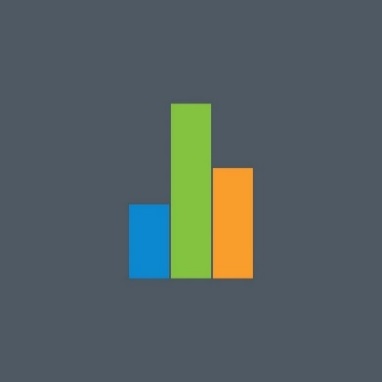 Methods

We analysed Scotland's Census 2011 data and generated descriptive statistics about people with and without learning disabilities.
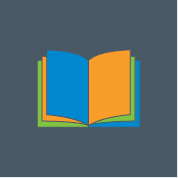 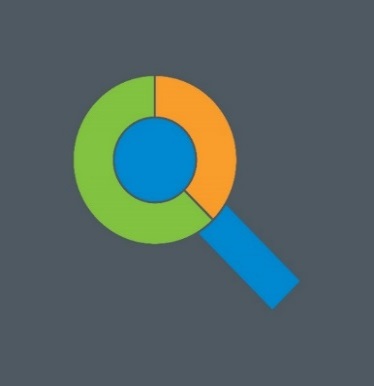 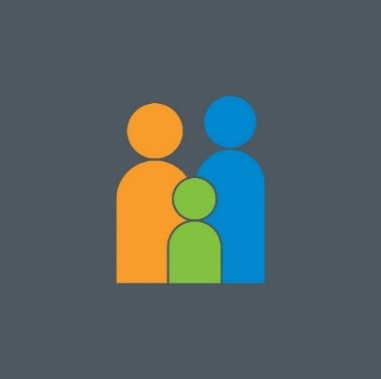 Project Aims

This study investigated:
The prevalence of learning disabilities by age and gender, and age of identification of learning disabilities in childhood
The reported general health status of children, young people and adults with learning disabilities compared with the general population
Sample

In total, 5,295,403 people lived in Scotland in 2011	
That’s 15,149 (57.5%) males and 11,200 (42.5) females
26,349 (0.5%) of them have learning disabilities
5,234 (19.9%) children and 21,115 (80.1%) adults
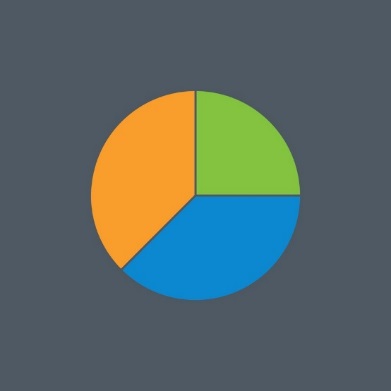 Results
Prevalence in adulthood
Identification of learning disabilities in childhood
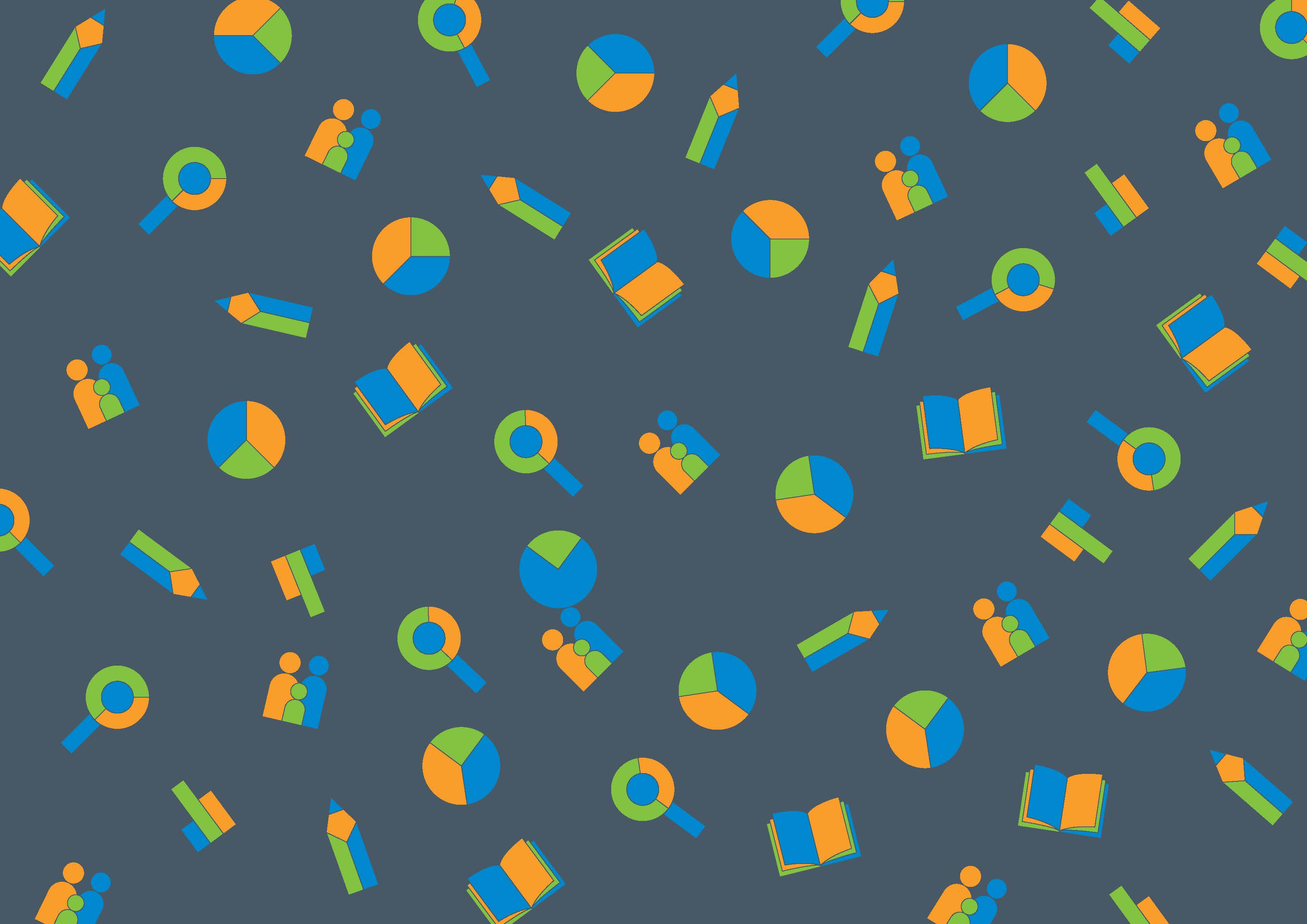 Limited in daily activities from poor health
Reported health status
Conclusions

People with learning disabilities are:
more likely to be in poor health
more likely to be limited in daily activities by health
‘Poor’ general health (Males)
‘Poor’ general health (Females)
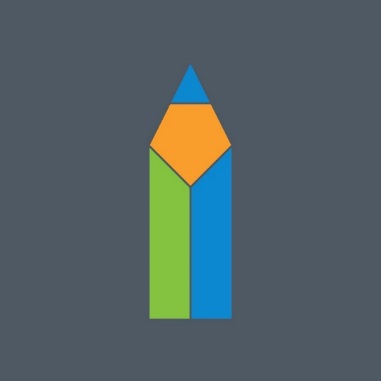 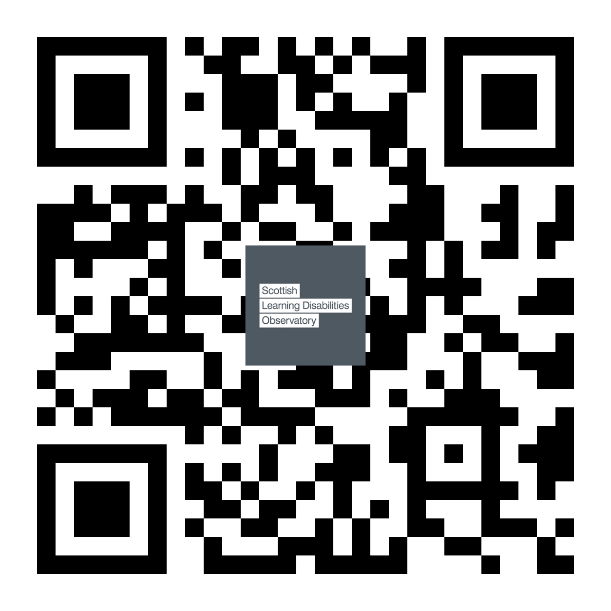 More information:
www.sldo.ac.uk
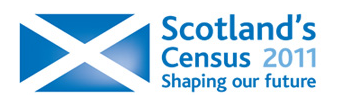 This poster presents findings from Scotland’s Census 2011. If you have an enquiry that specifically relates to Scotland’s Census 2011, please contact National Records of Scotland Customer Services
at customer@gro-scotland.gsi.gov.uk or visit www.scotlandcensus.gov.uk.